Estrategias y herramientas para encontrar oportunidades de colaboración en proyectos europeos de I+D+i

Nacho Rodríguez
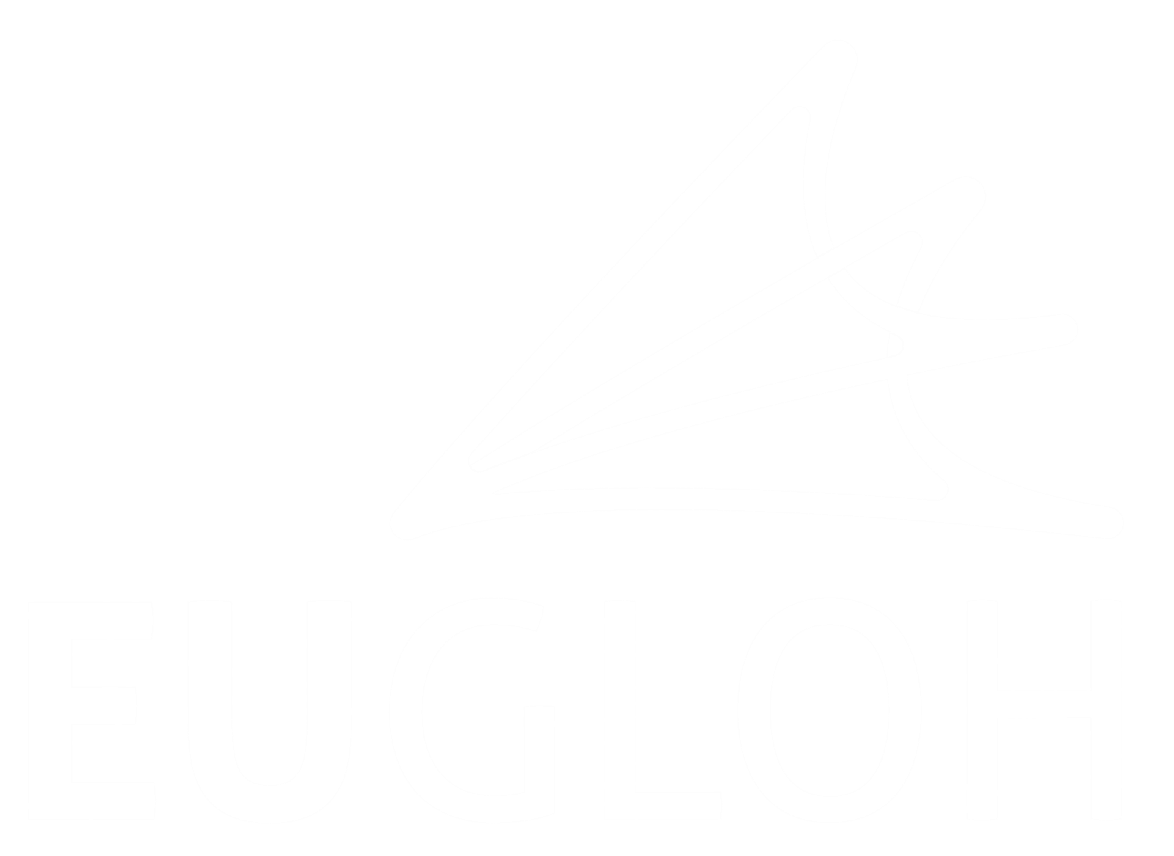 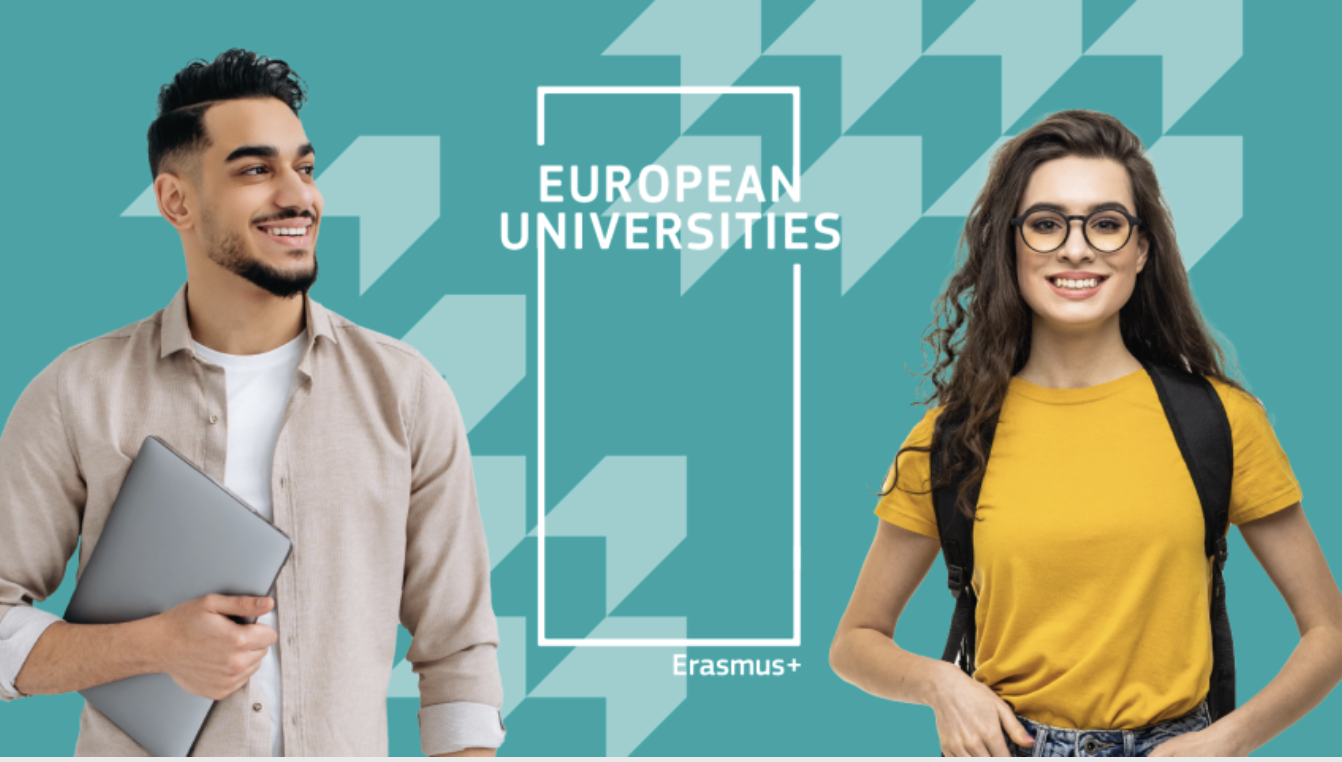 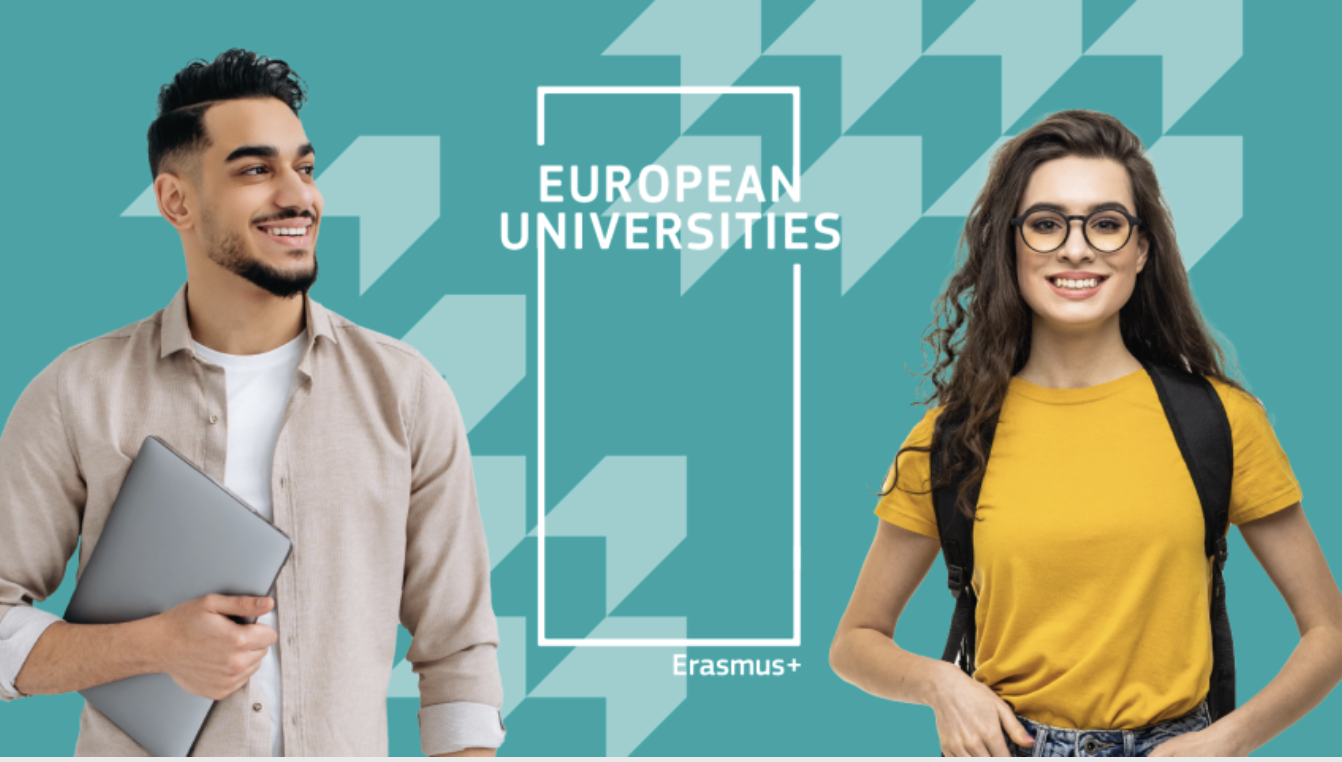 Transformando el espacio europeo de de investigación
La iniciativa de «Universidades Europeas» impulsada y financiada por la Unión Europea a través del programa Erasmus +, tiene como objetivo fortalecer las alianzas estratégicas entre universidades de la Unión Europea y aumentar la competitividad internacional dentro de los espacios europeos de educación superior y de investigación.
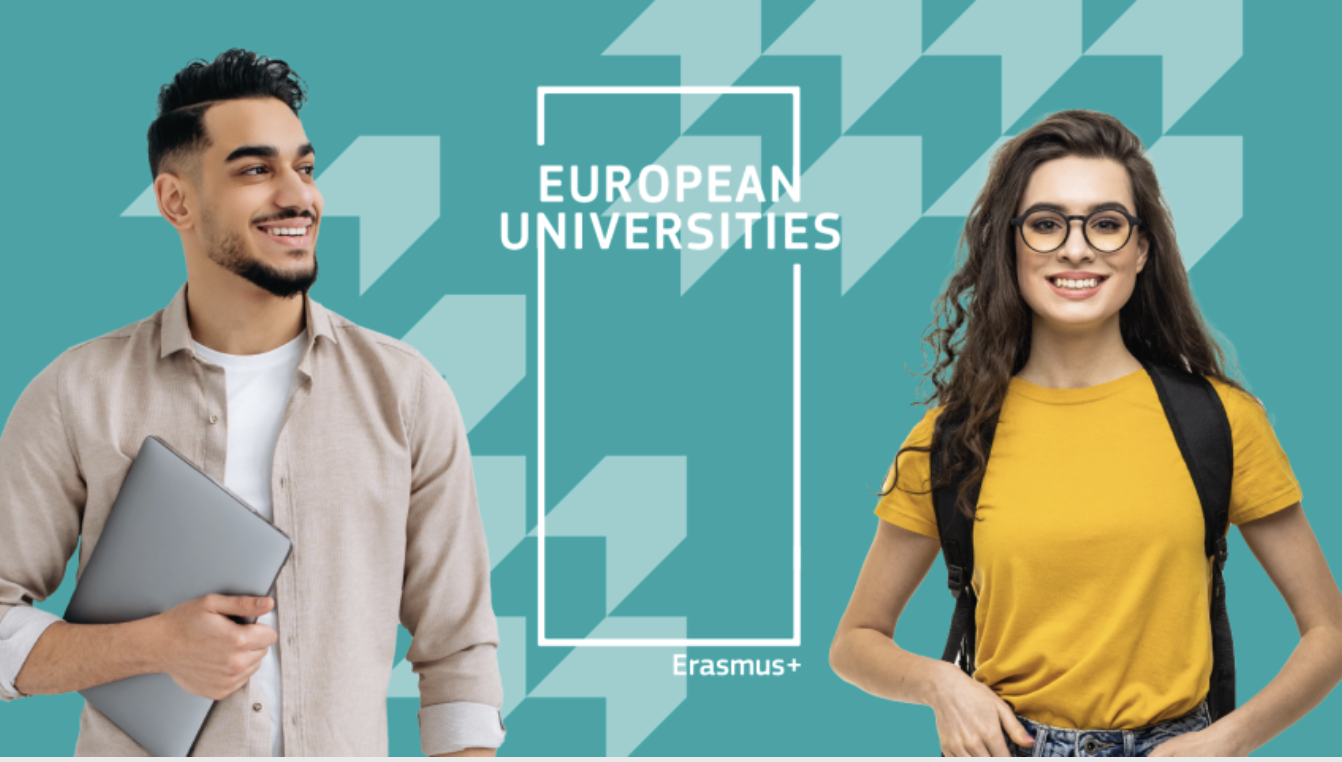 Campus inter-universitarios europeos
Las «Universidades Europeas» se convertirán en campus interuniversitarios que permitirán la libre movilidad entre instituciones, tanto de estudiantes como de profesores, investigadores y de personal. 

Las universidades parte de esta iniciativa, trabajan conjuntamente para aunar su experiencia, infraestructuras y recursos para el desarrollo de nuevos programas de estudios y proyectos de investigación.
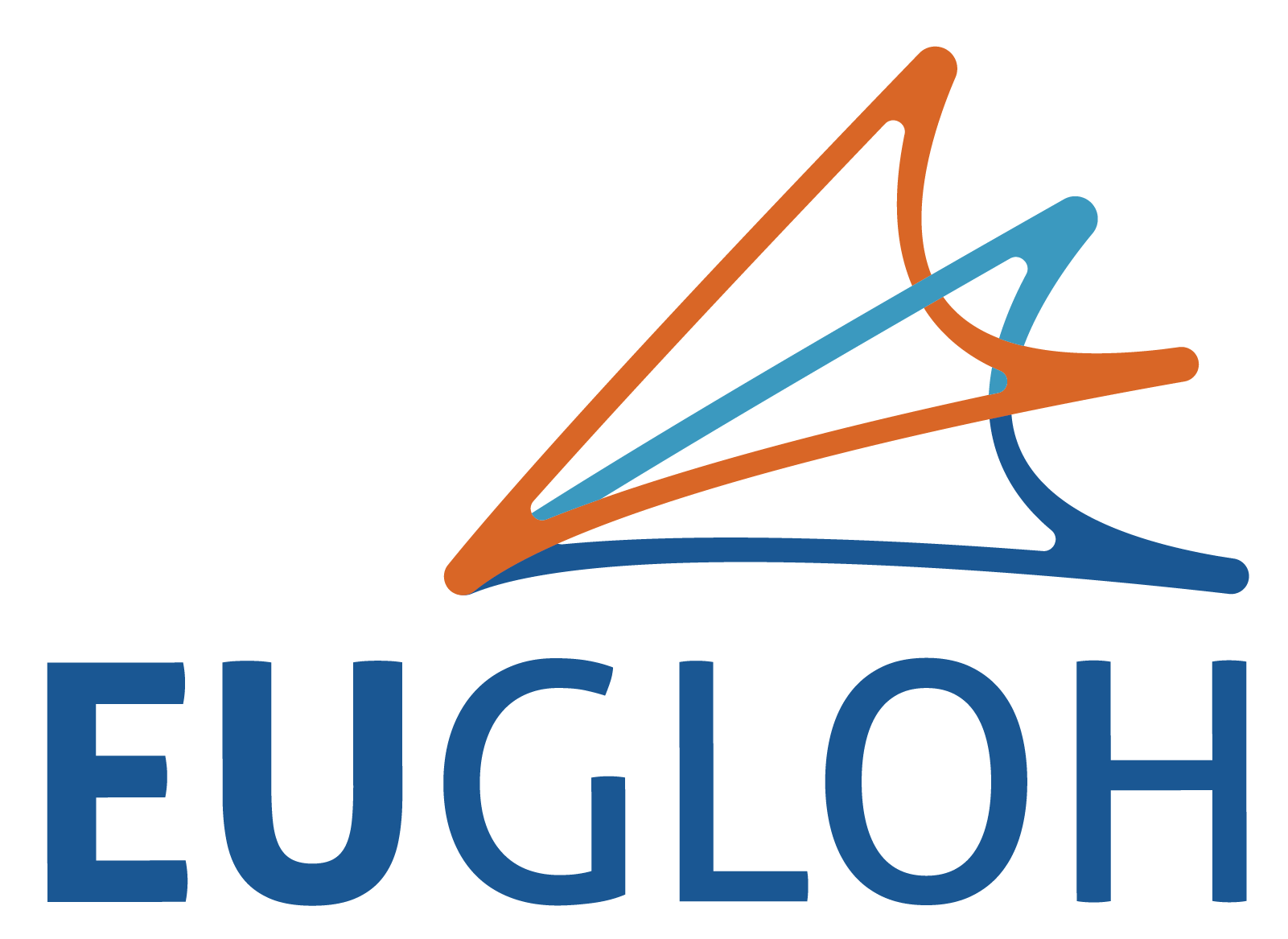 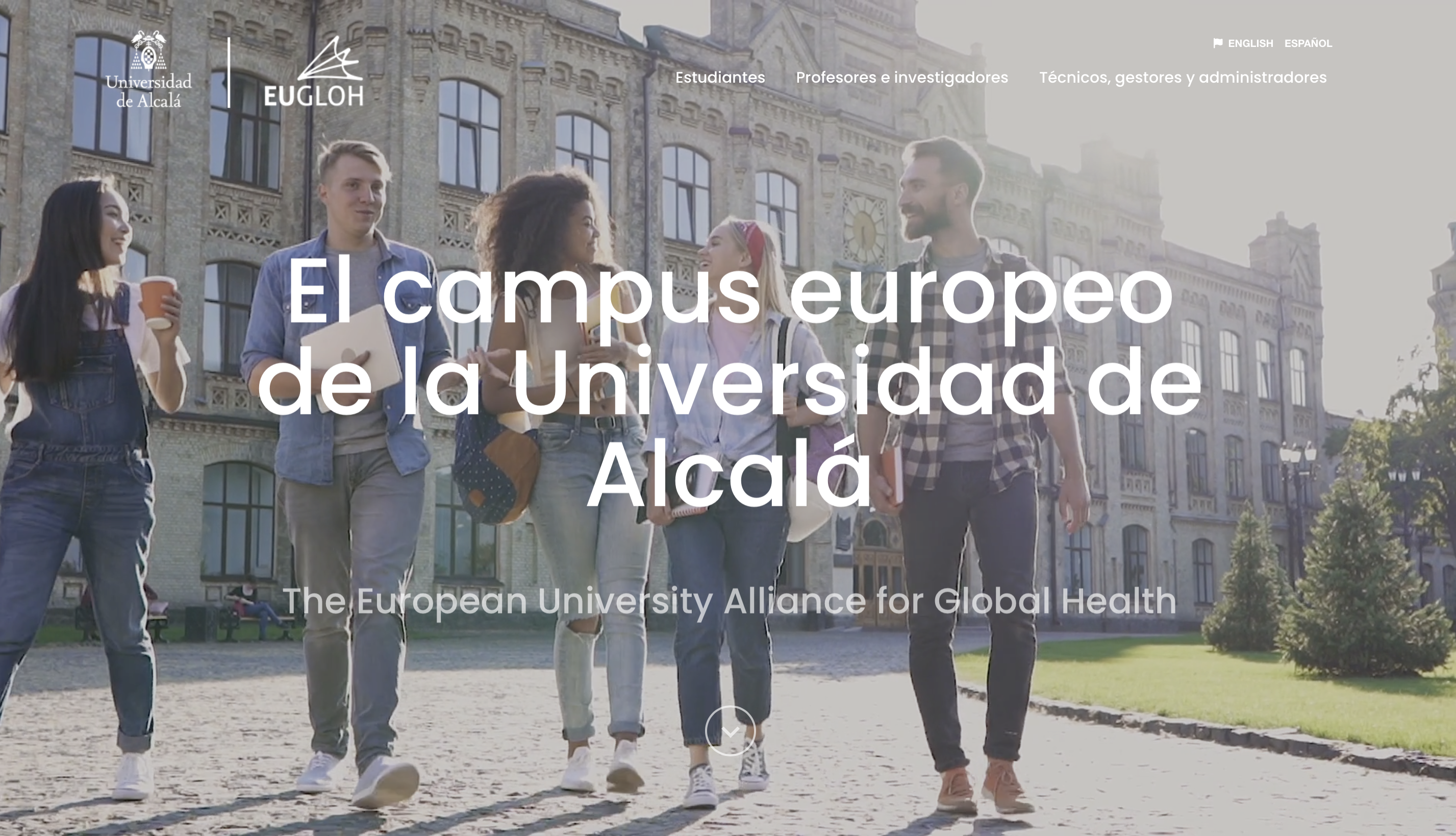 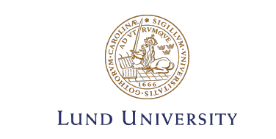 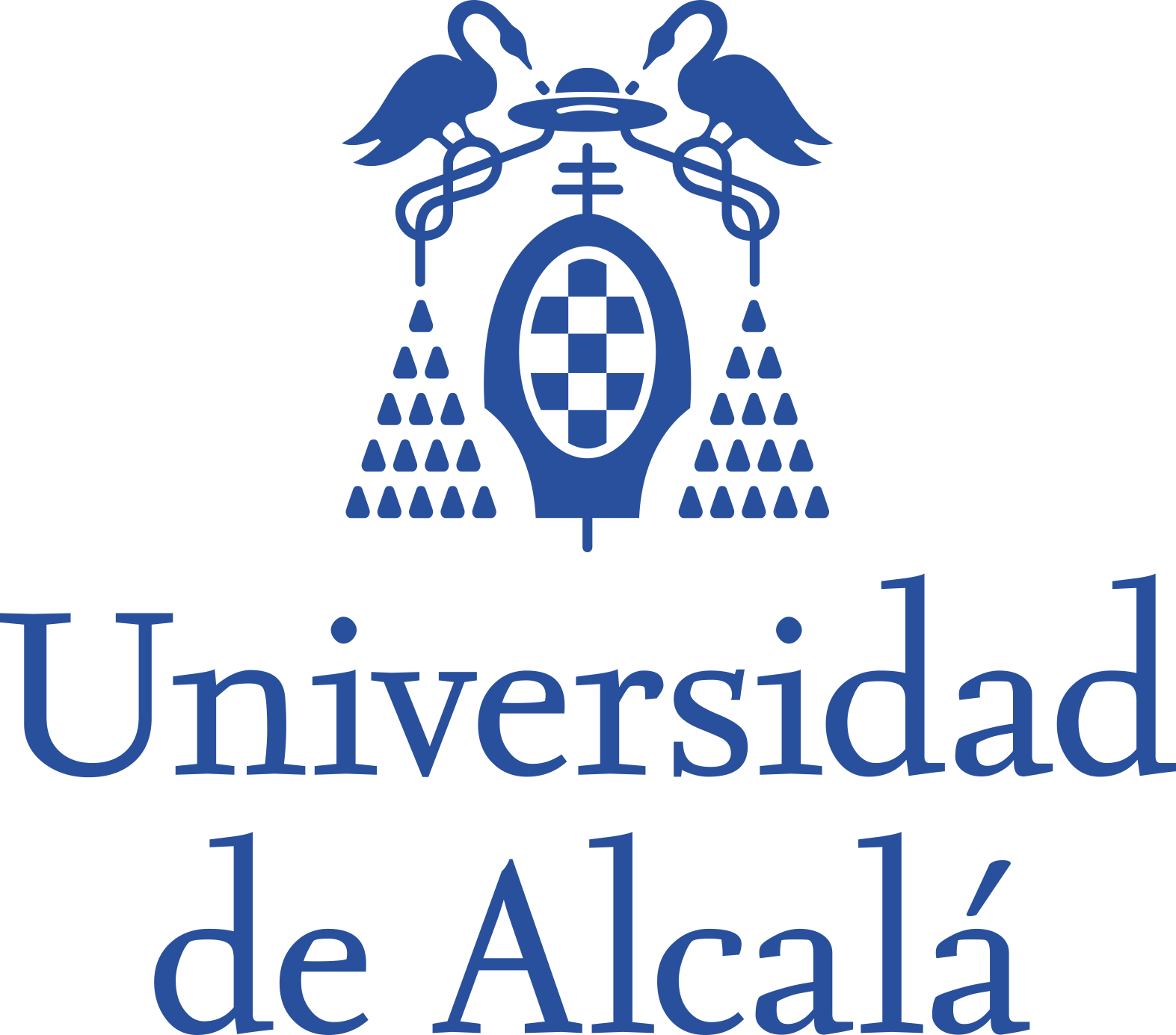 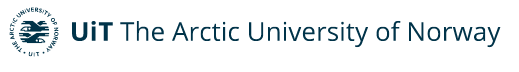 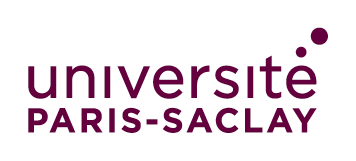 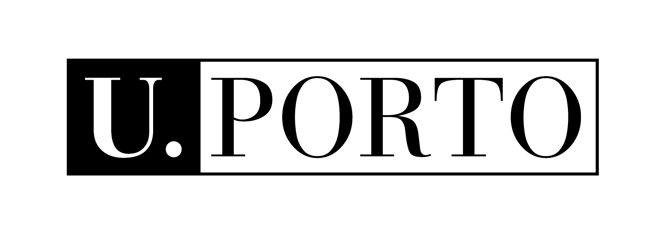 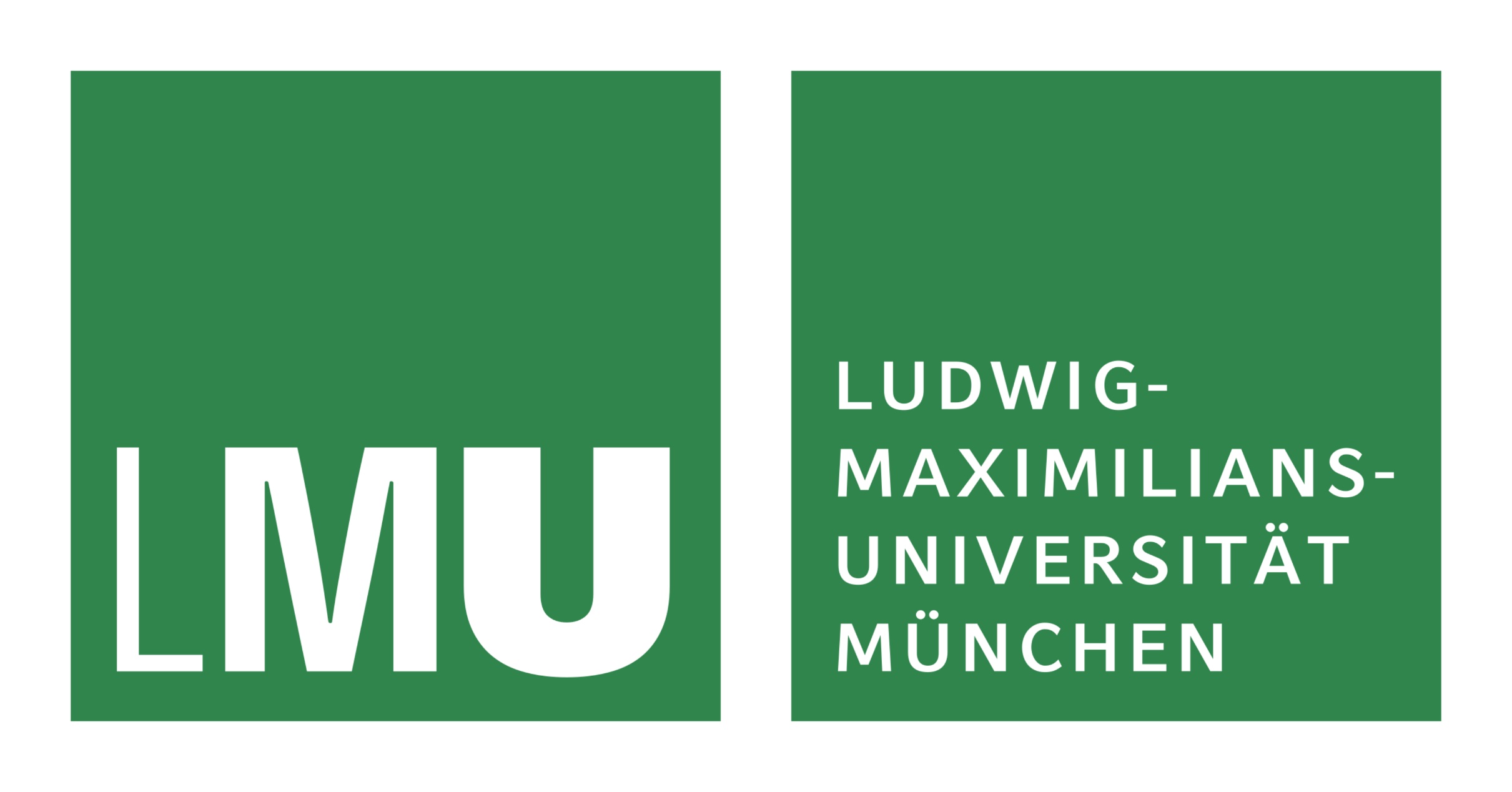 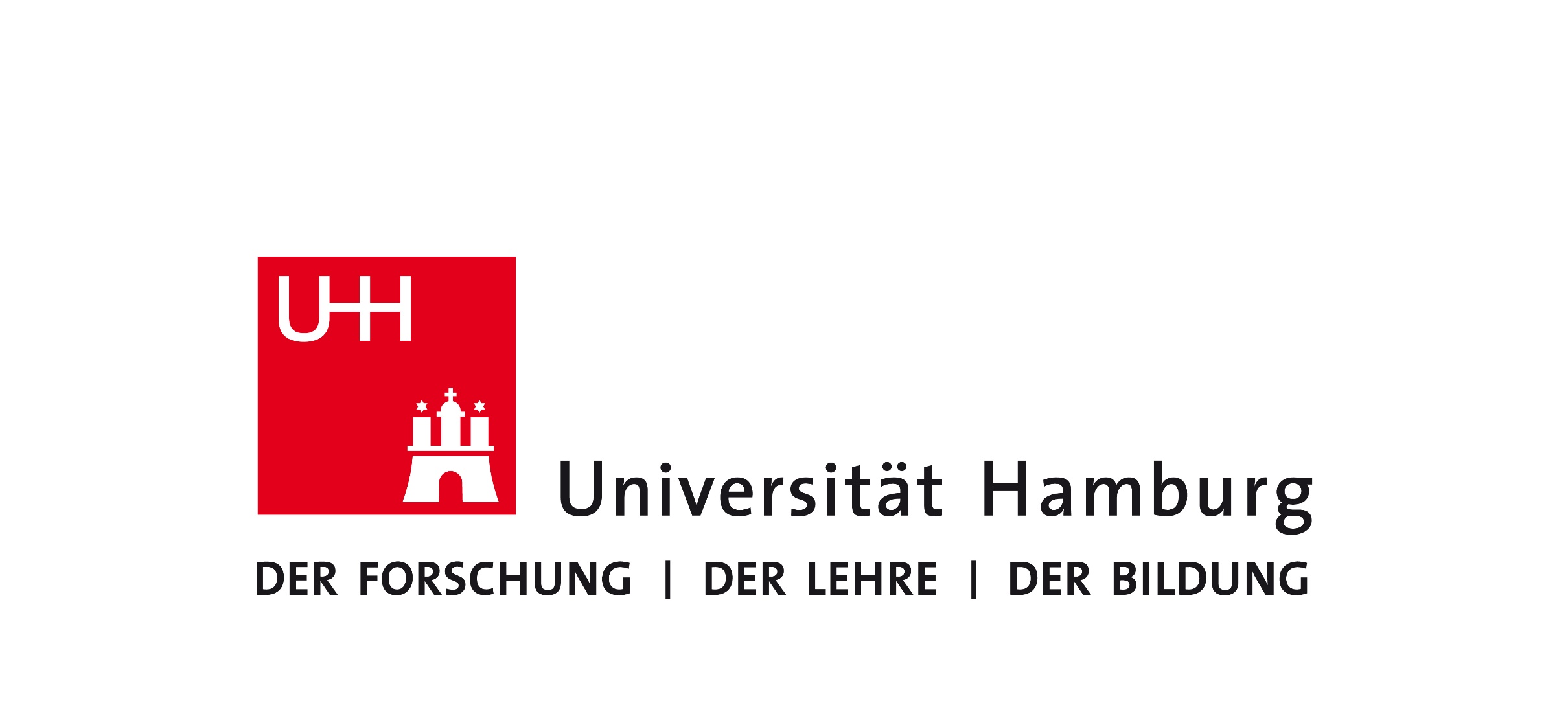 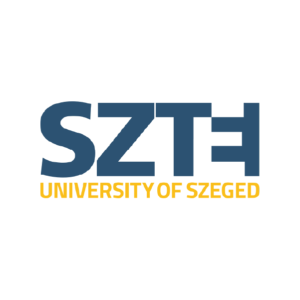 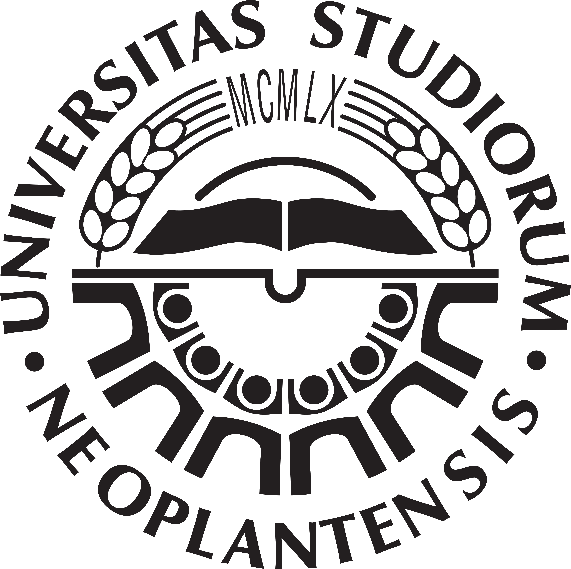 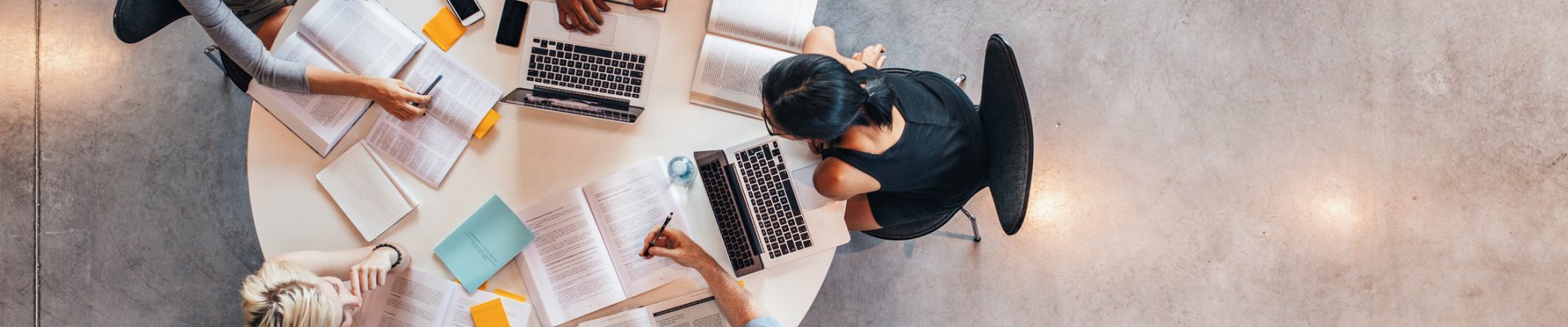 Creación de consorcios, generación de oportunidades
¿Programa Erasmus+?

 
¿Puede un programa centrado en educación para identificar iniciativas financiadas para la búsqueda de socios involucrados en proyectos europeos?
 ¿Puede un programa como Erasmus+ servir para contactar con consorcios y coordinadores de propuestas colaborativas en formación?
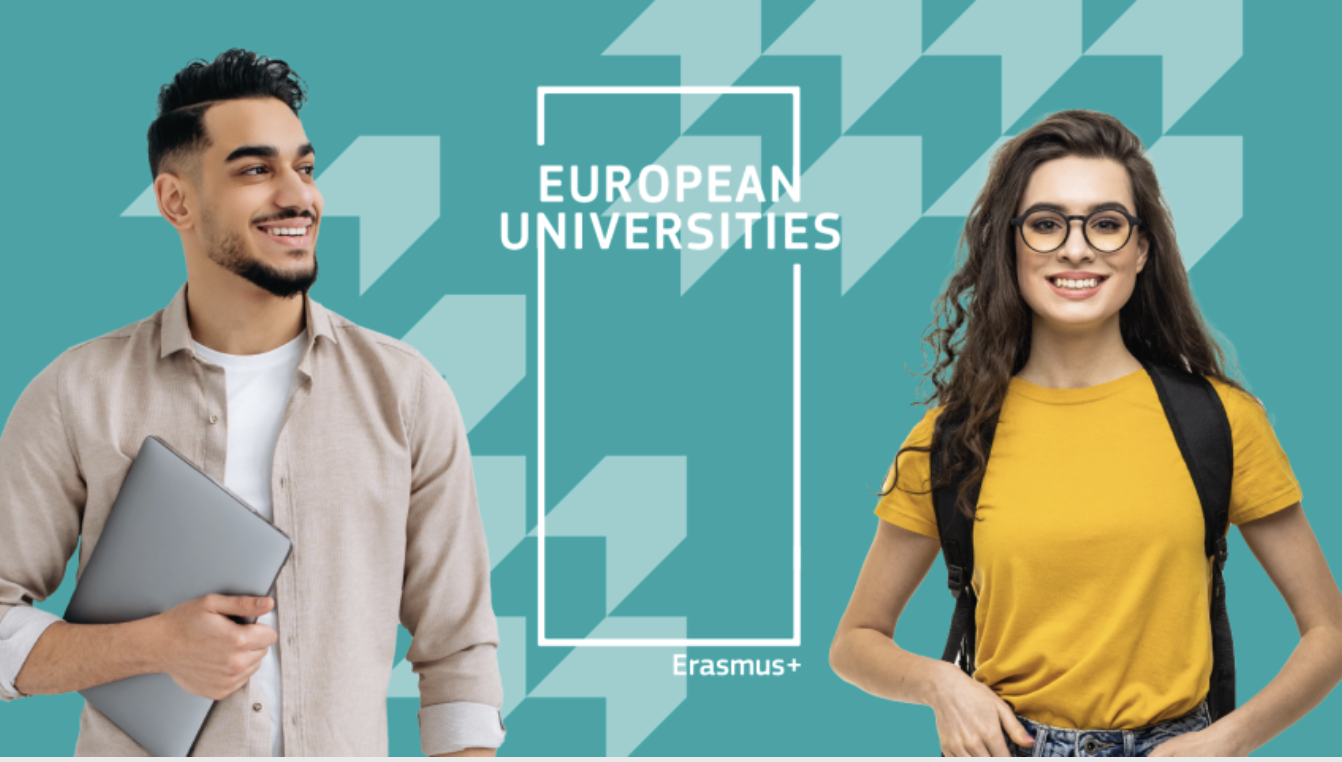 Visiting Guest Lecturer Programme
El programa EUGLOH Visiting Guest Lecturer facilita al personal académico de la alianza la posibilidad de recibir profesores invitados en sus asignaturas, brindando oportunidades de colaboración futura para la creación de programas y cursos conjuntos, o grupos transnacionales orientados a la investigación, o cualquier otro tipo de colaboración.
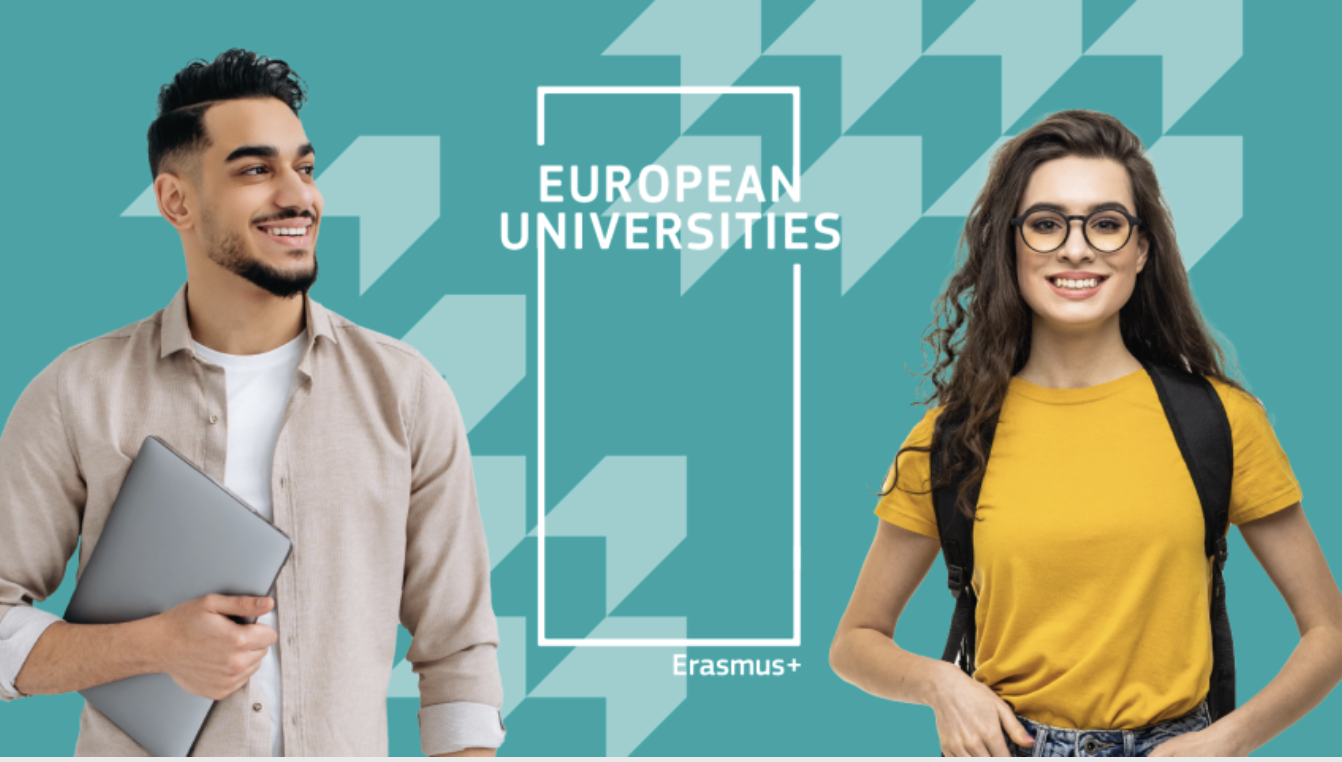 Seed Money programme
Financiación para el fomento de la colaboración docente en colaboración con personal académico de nuestras universidades socias, en el diseño de nuevas asignaturas y programas, módulos y cursos, estén estos destinados a las enseñanzas de grado o máster.
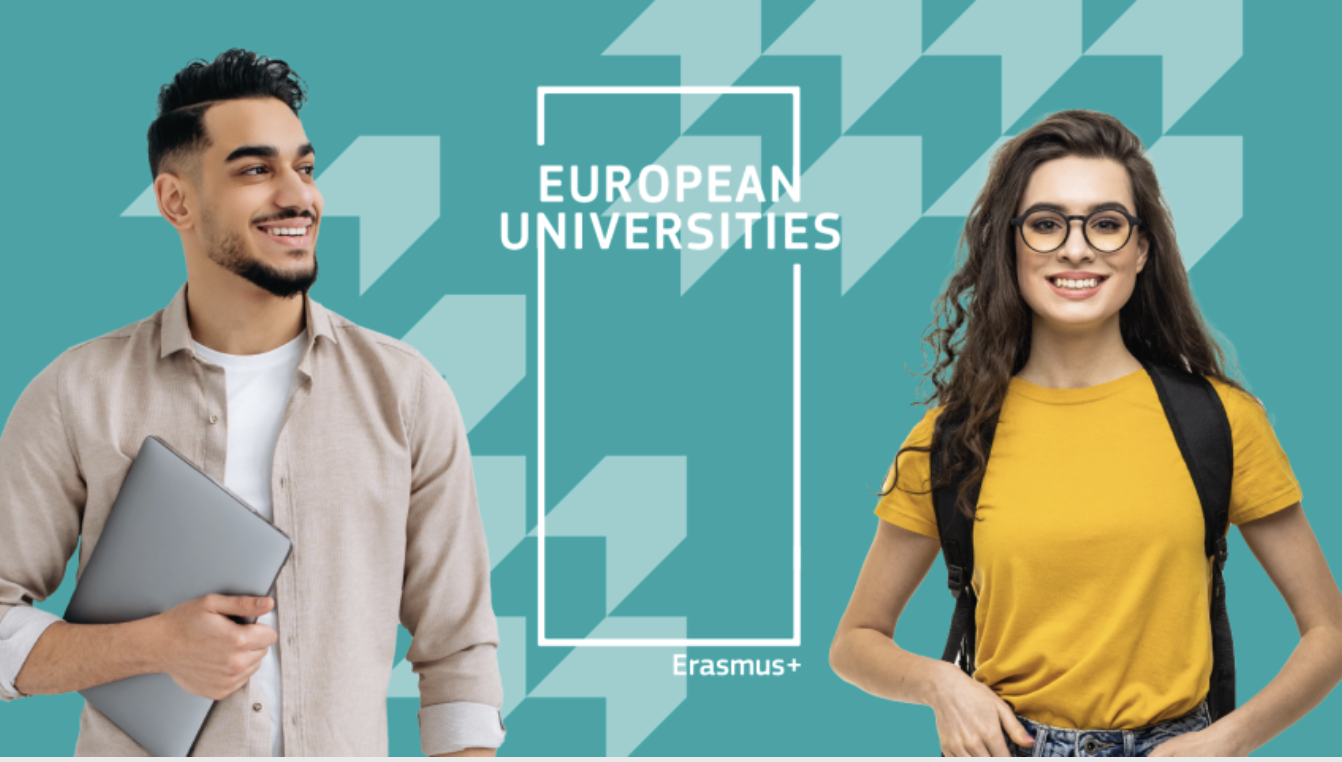 Seminarios de investigación
En los próximos meses se organizarán diversos seminarios bilaterales de investigación temáticos para la creación de equipos competitivos de cara a la presentación de propuestas o la revisión y presentación de propuestas ya presentadas en el pasado; escuelas de verano de investigación; prácticas de investigación; posibilidades de doctorados en cotutela.
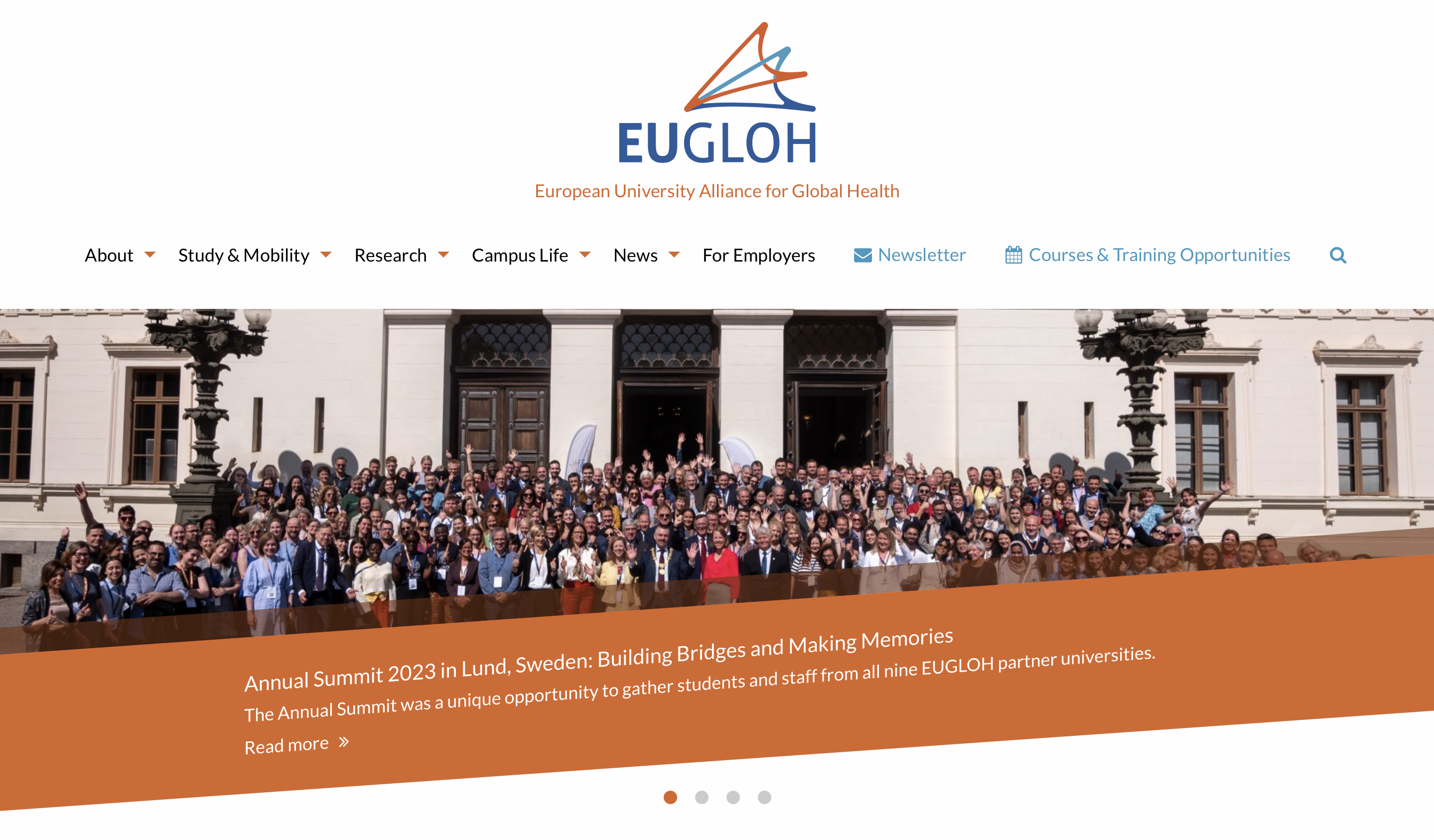 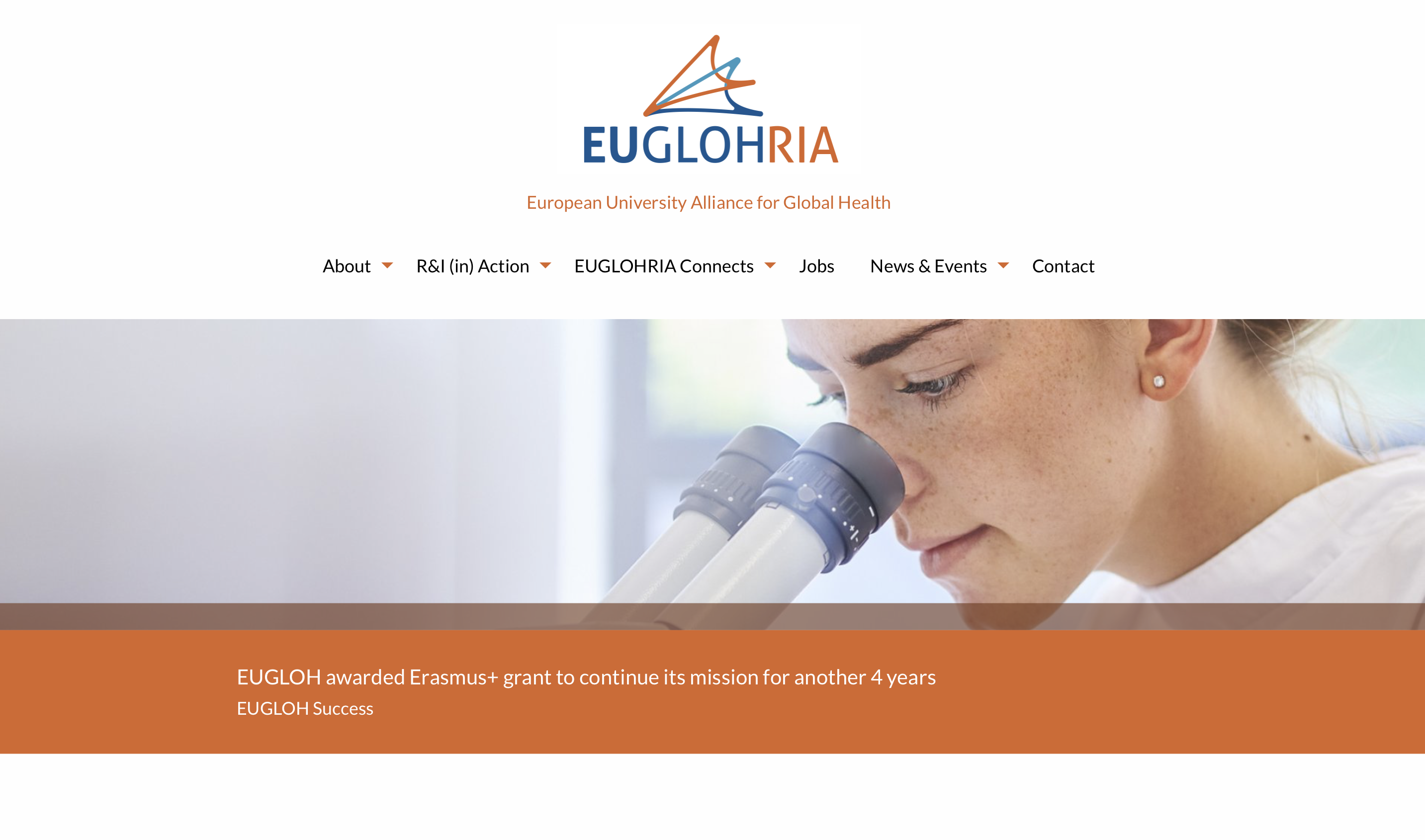 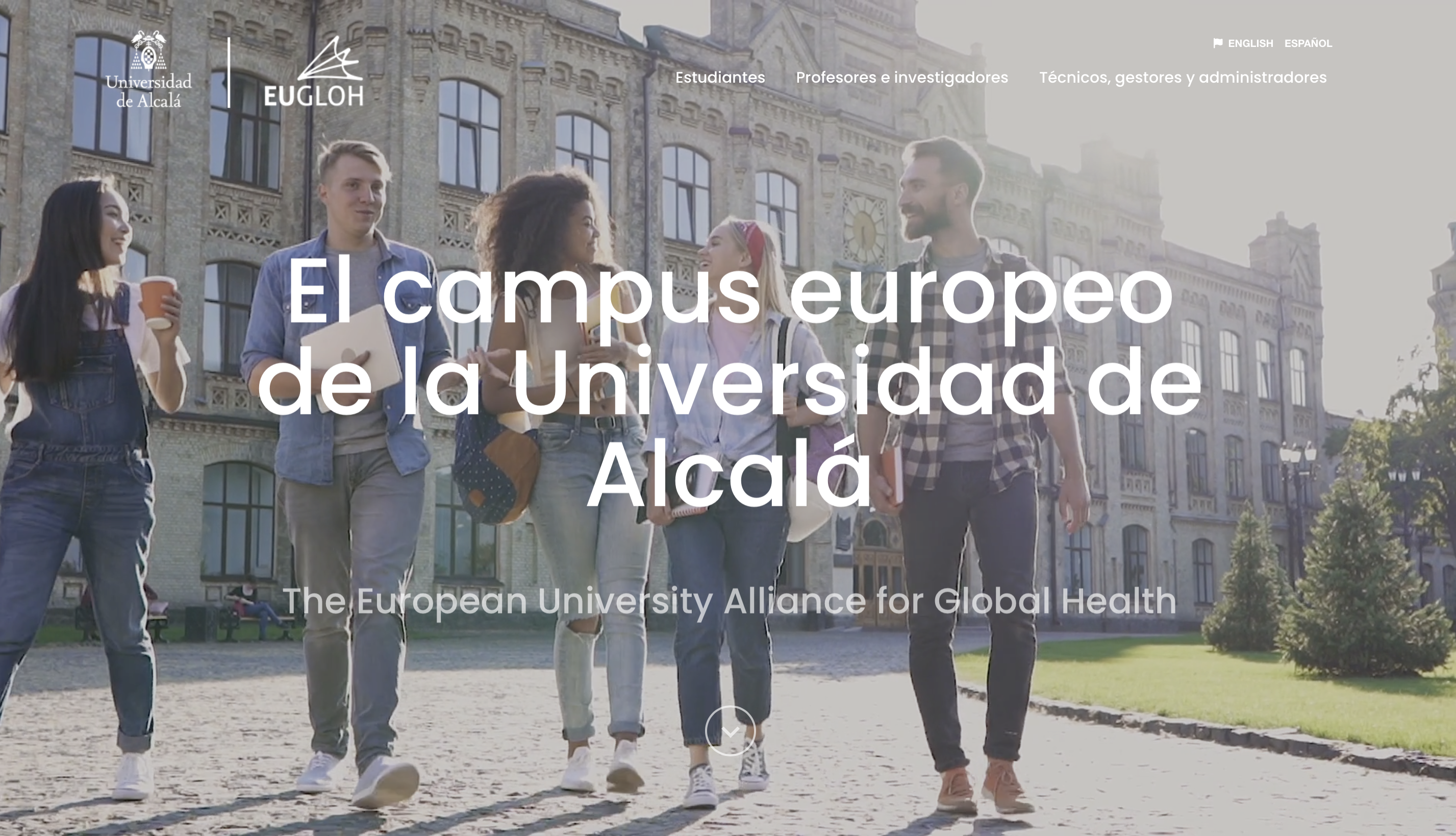 Para más información:
eugloh.eu
euglohria.eu
eugloh.uah.es (a partir del 4 de diciembre)
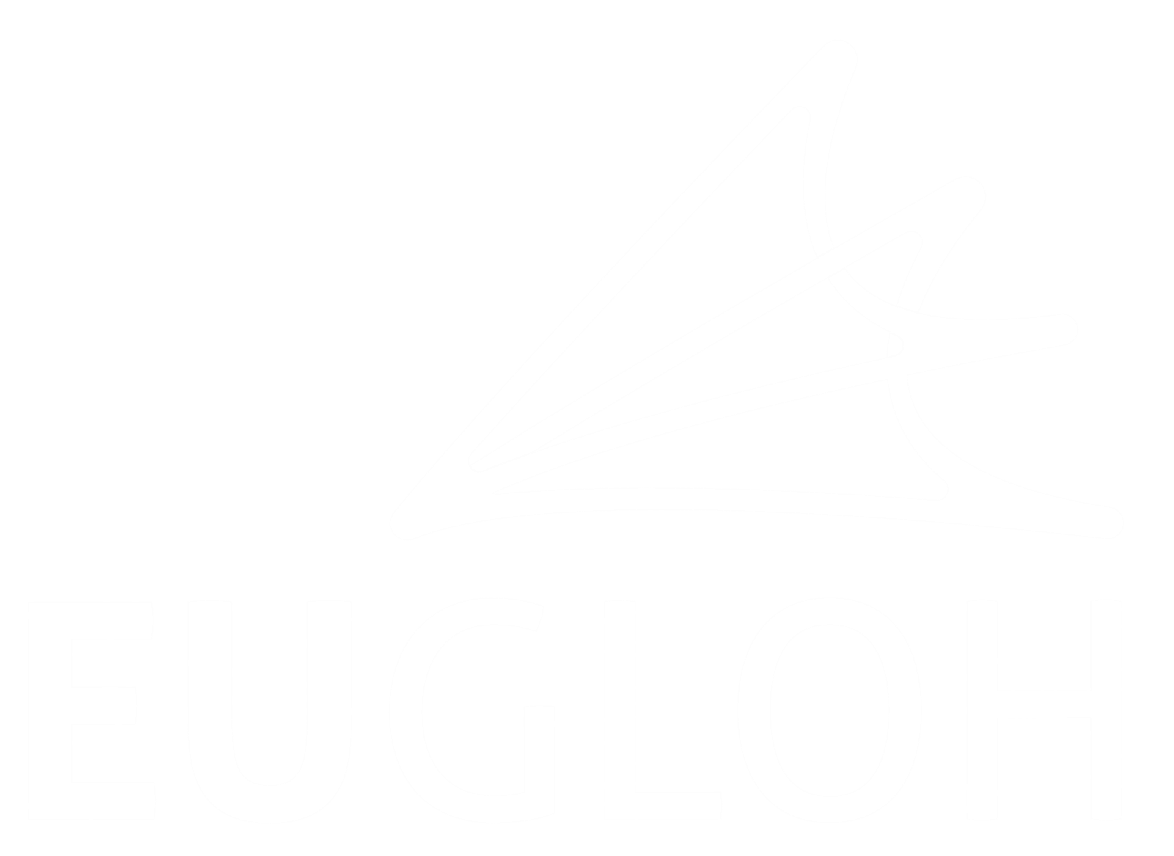 Sesión sobre oportunidades próximo 4 de diciembre en el Salón de Grados de la Escuela Politécnica Superior

Contacta con nosotros en
eugloh@uah.es
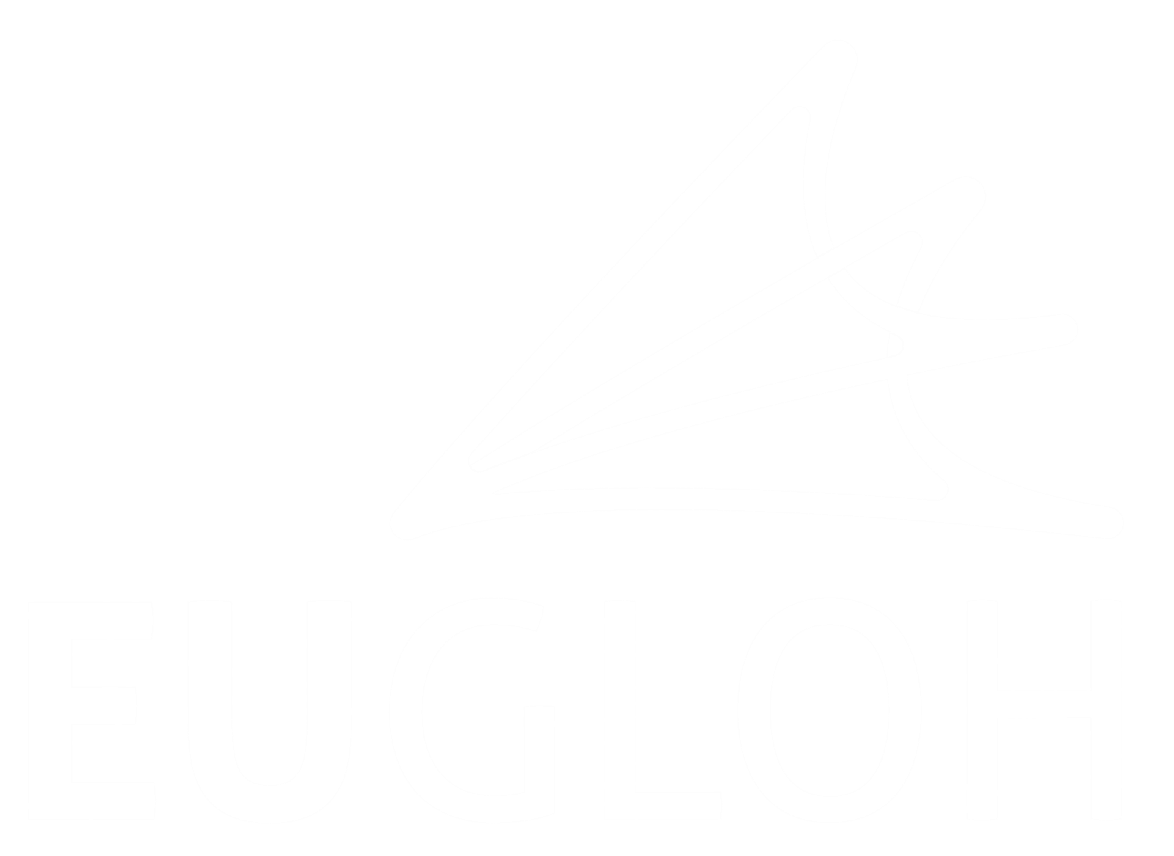